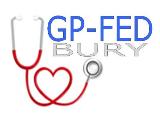 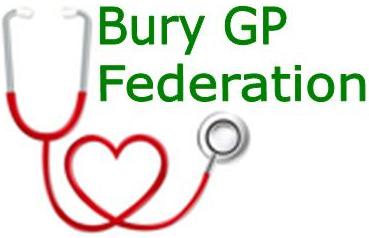 Bury GP Federation
Building a GP Federation and delivering change

Sheffield Primary Care Development Event
26th October  2017
Bury GP Federation
A brief history and our current approach

Martin Clayton
Chief Executive
Bury GP Federation
2
Bury – Greater Manchester
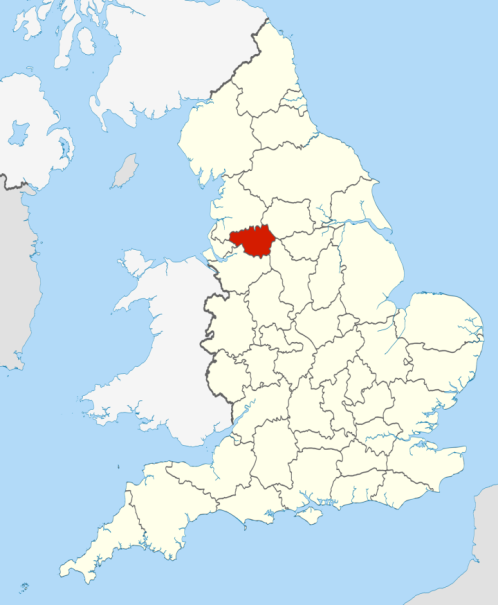 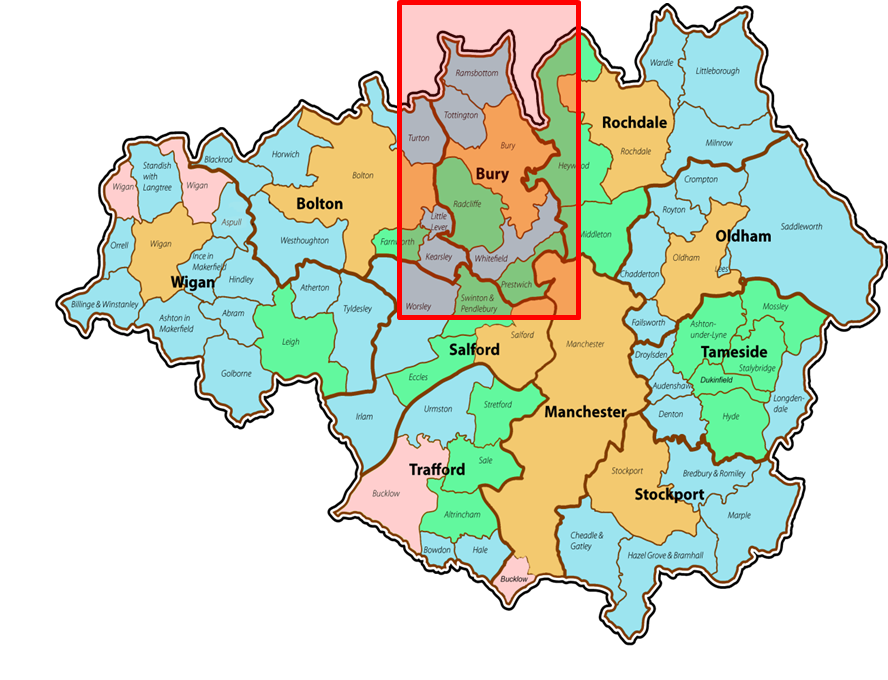 Bury GP Federation
3
Bury – Greater Manchester
200,000 population

30 GP practices

3 large Primary Care Centres

Surrounded by acute hospitals
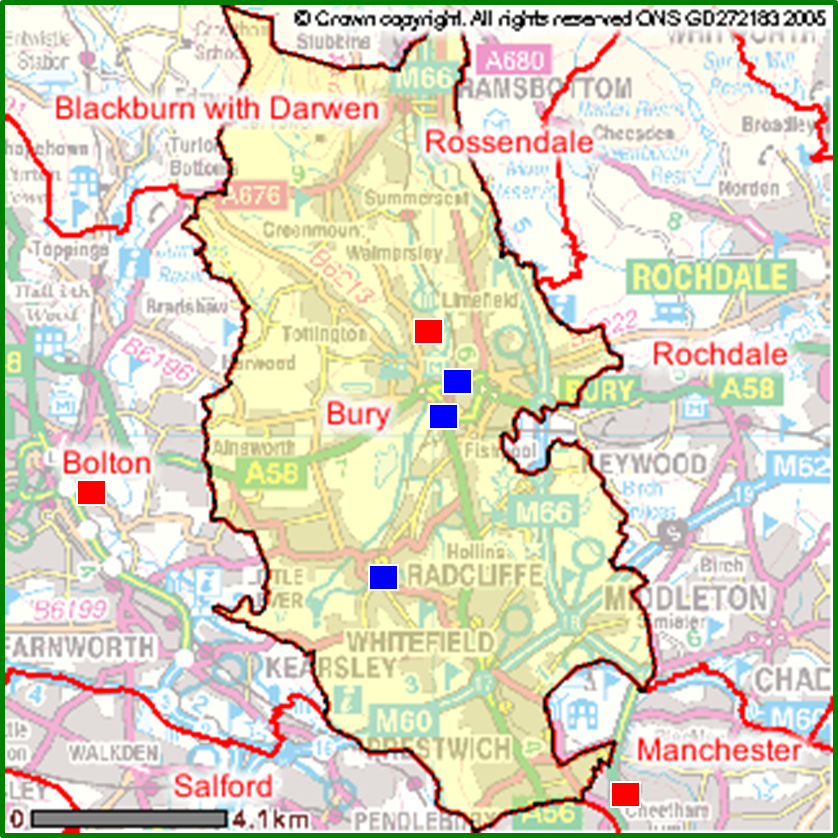 Bury GP Federation
4
Why Federate? What are the issues Primary Care face
New contract demands
Increased integration with other providers
“Corner shop” model has to change
Move care & new services into the community
Keep patients out of hospital
Commission from one provider 
Keep funding within Primary Care

Everyone doing everything! – not sustainable
Bury GP Federation
5
What?  Original intentions - 2011
Deliver more cost-effective services across our practices
Joint procurement
Mutual services
Payroll
Practice management

Mutual practice support 

Delivering more services in general practice, e.g.
Community services
anticoagulation
Bury GP Federation
6
What?  Development phase
Shareholder conditions:
Loan per head registered population = 99p
Share cost per registered patient = 1p
Sign-up to shareholder agreement
Non-competition clauses

26 practices took shareholdings initially
Range from 2,000 to 10,500
Company acquired £156,000 in loan capital

Currently 28 of 30 practices are in the Federation
…other 2 looking to join
Bury GP Federation
7
What?  Development Phase
Structure:


Final structure agreed – September 2012

Company registered at Companies House in November 2012

Initial Board February 2013

Board Revised 2014

Board structure remains under review
Bury GP Federation
8
FYFV & Partnerships - Vision
Five Year Forward View published October 14

Outline for how we need to do things differently and test different models

Future founded on list-based general practice but ………..

Foundation Trusts eager to engage with/acquire general practices – some motivated by appetite to improve integration – some by desire to expand to protect their future in an increasingly competitive and cost-constrained market

Alliances, joint ventures and partnerships likely to deliver more equal relationships and long term security than ownership
Bury GP Federation
9
FYFV & Partnerships in practice
Developing more locally commissioned services

Developing more integrated approach to services through our Locality Care Organisation (equivalent of Sheffield  Accountable Care Partnership)

Delivering into localities and neighbourhoods but necessary for these to be organisational entities

Federation shareholders delegated authority to negotiate local services on their behalf – commissioners agree only to negotiate with Federation and not individual practices

 Shareholders agreed power to expel others not actively engaging
Bury GP Federation
10
Lessons we’ve learned
It’s a Company not a practice!
Shareholders own but don’t do day-to-day running
On going active engagement and communication with shareholders vital, but
EVERYONE knows how to do it better, you need tough skin
Nationally there is a real appetite to support change
What we’re doing is only a start.  We need to extend the range of available services significantly
The purpose and direction of the Federation will need to adapt over time
There really is competition for your services out there
Size does matter!!
Bury GP Federation
11
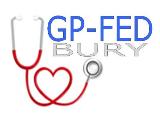 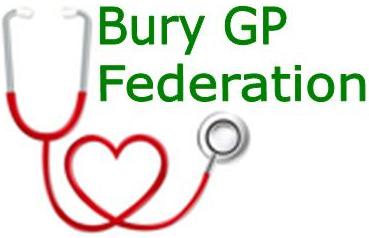 Bury GP Federation
m.clayton@burygpfederation.co.uk